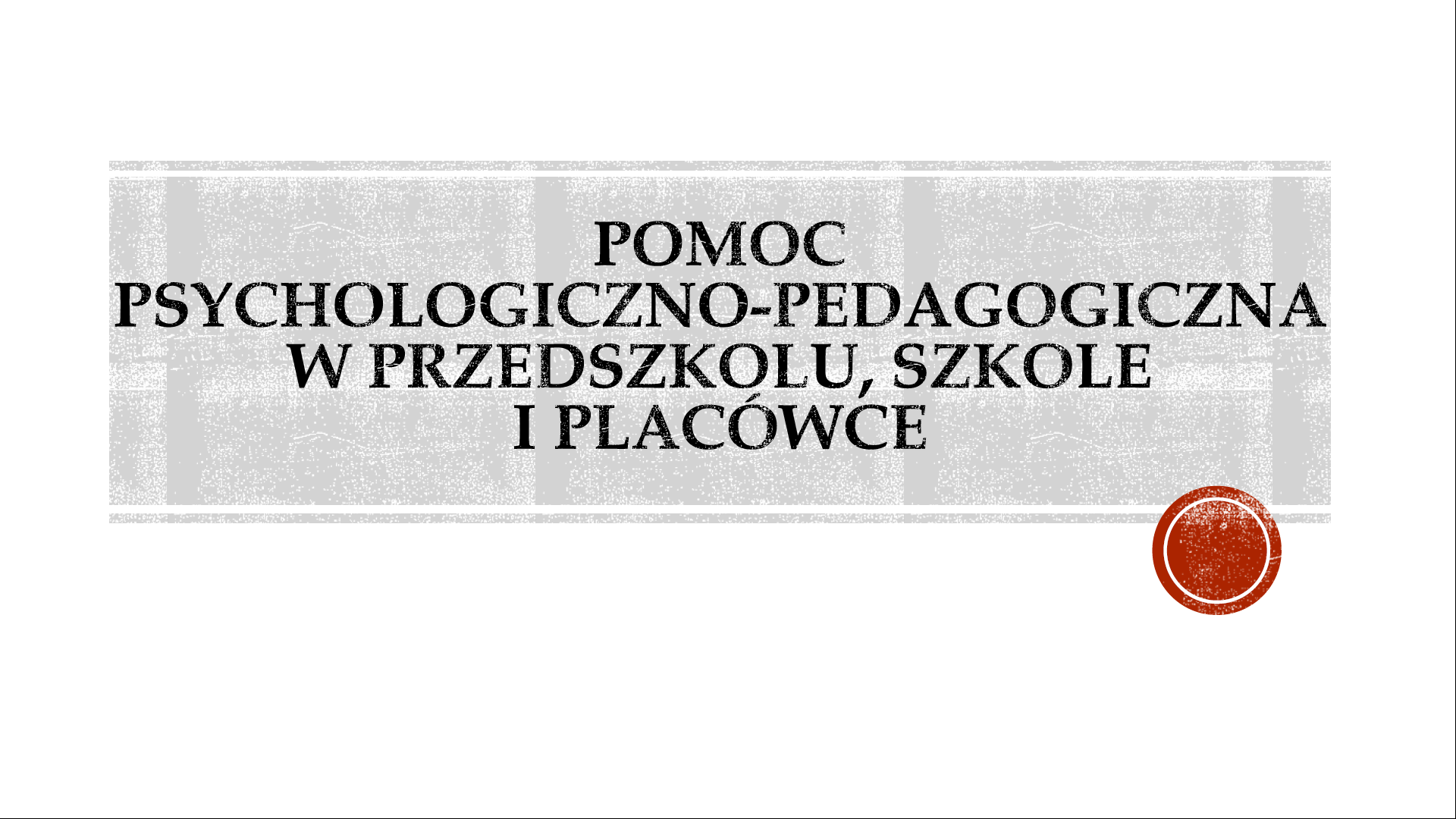 Przepisy prawa oświatowego:
Prawo oświatowe 2016, tekst jednolity 18 maja 2021
Rozporządzenie Ministra Edukacji Narodowej z dnia 9 sierpnia 2017r.w sprawie warunków organizowania kształcenia, wychowania i opieki dla dzieci i młodzieży niepełnosprawnych, niedostosowanych społecznie i zagrożonych niedostosowaniem społecznym (Dz.U.2017.1578 ze zm.);
Rozporządzenie Ministra Edukacji Narodowej z dnia 9 sierpnia 2017r. W sprawie zasad organizacji udzielania pomocy psychologiczno-pedagogicznej w publicznych przedszkolach, szkołach i placówkach(Dz.U.2017.1591zezm.);
Rozporządzenie Ministra Edukacji Narodowej z dnia 9 sierpnia 2017r. W sprawie indywidualnego obowiązkowego rocznego przygotowania przedszkolnego dzieci i indywidualnego nauczania dzieci i młodzieży (Dz.U.2017.1616);
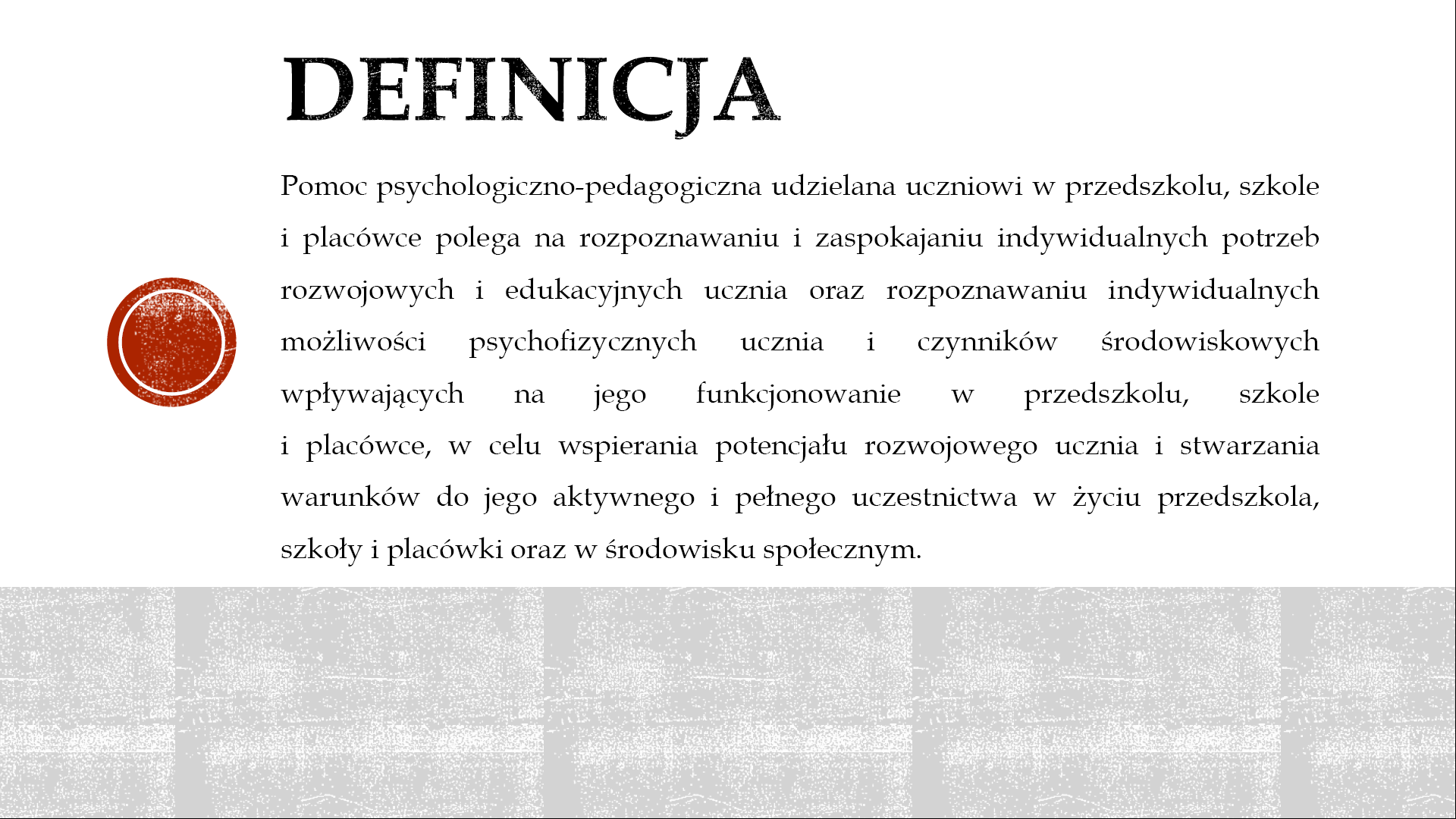 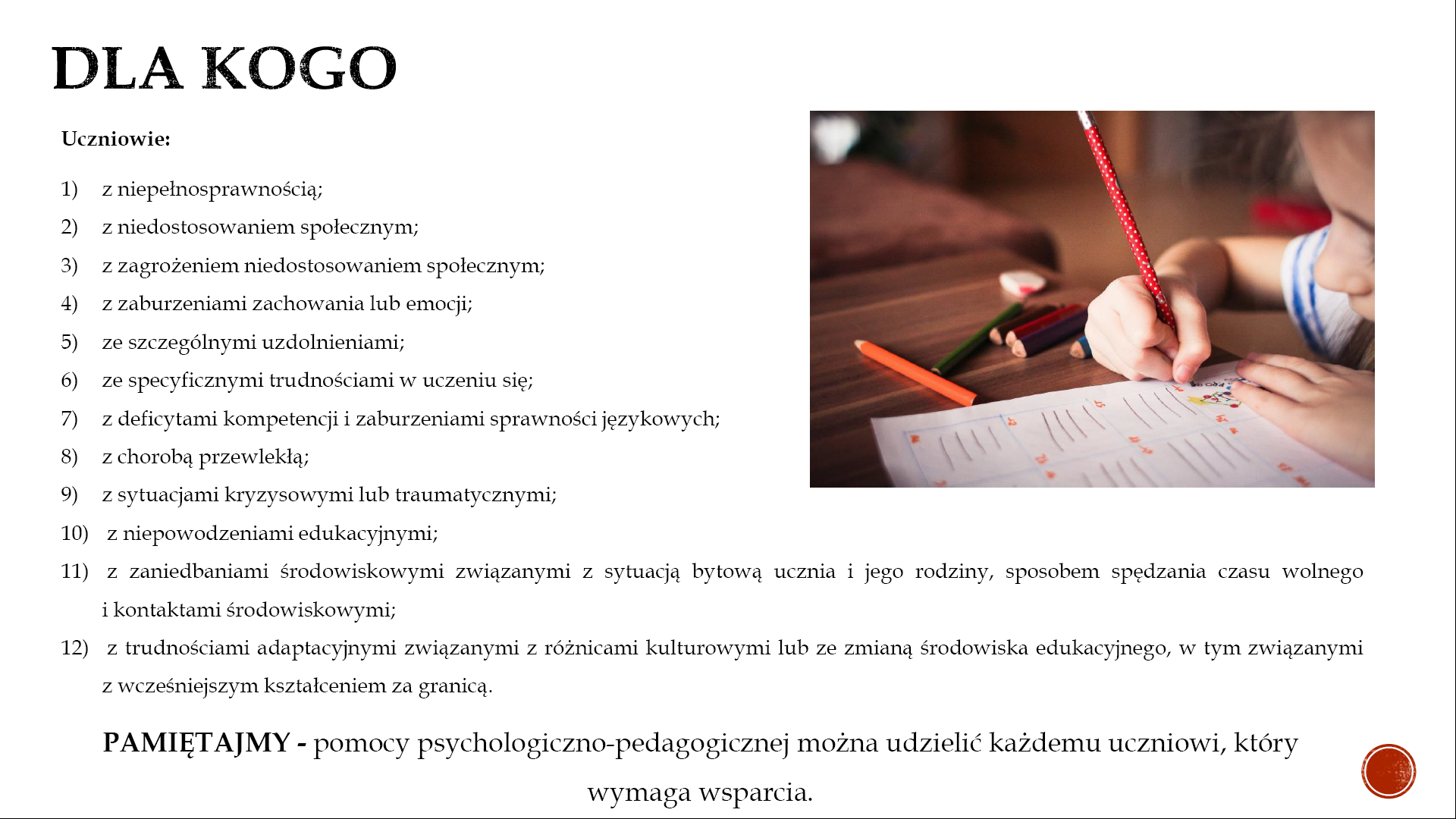 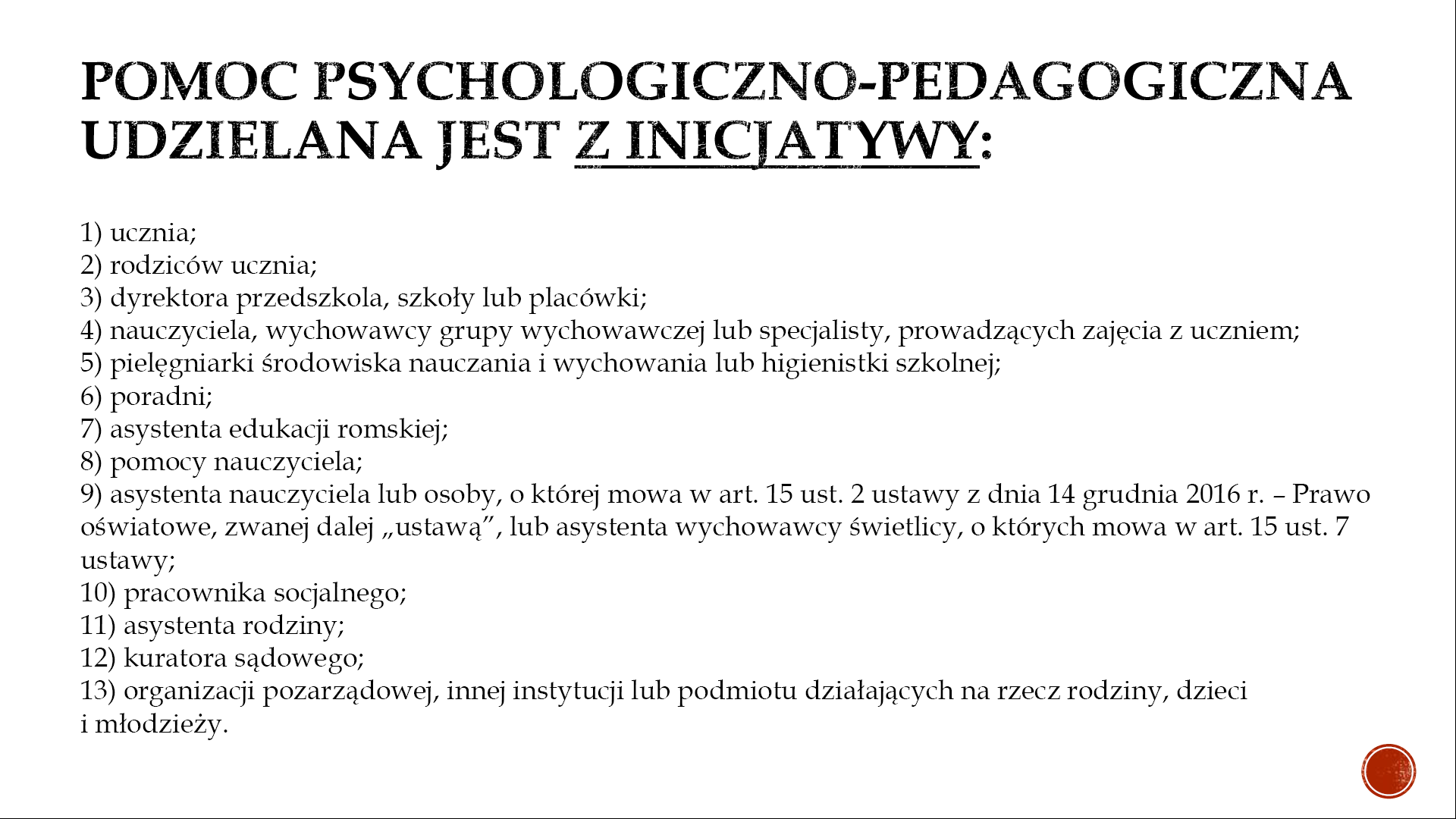 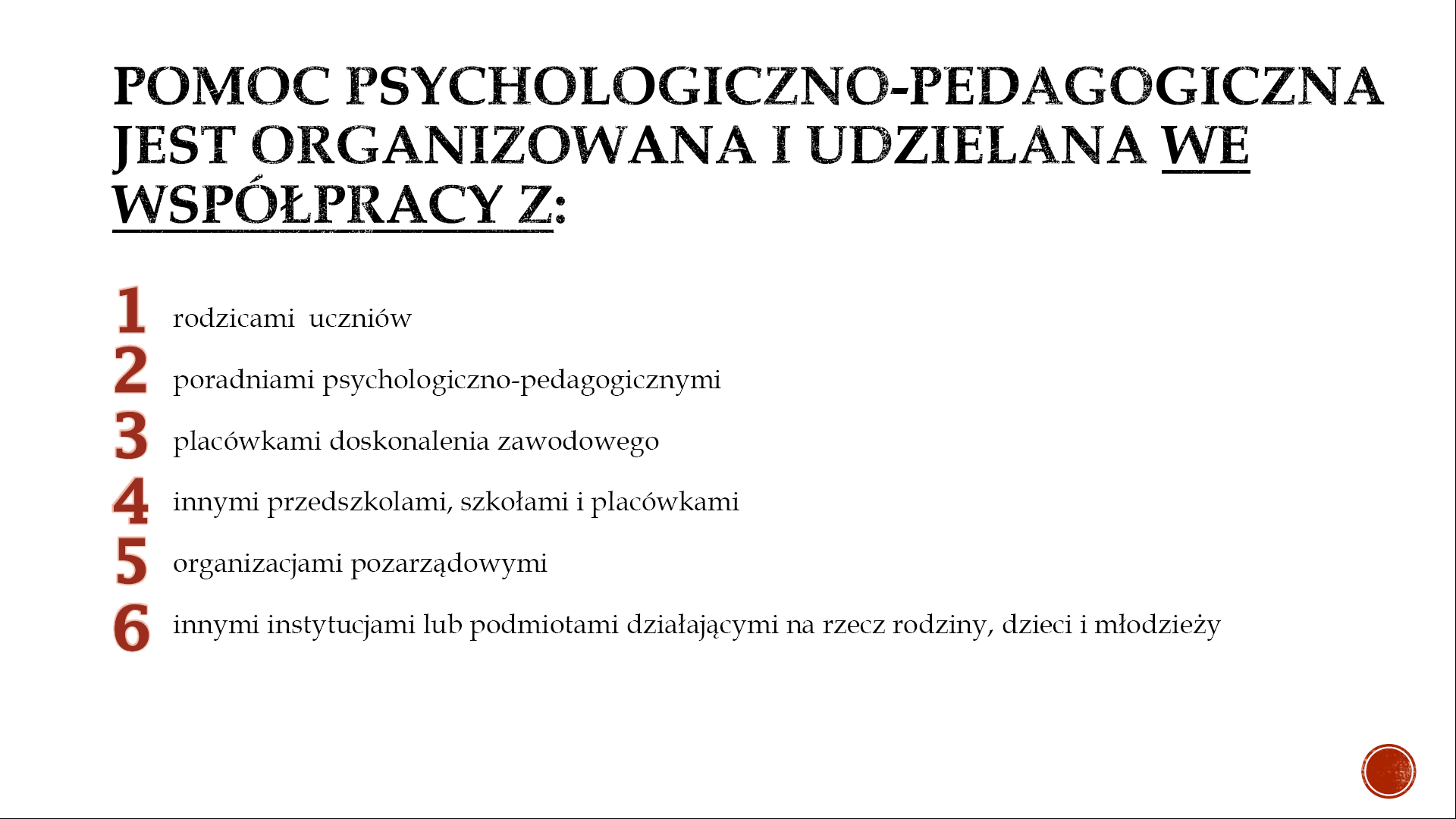 Rodzaje zajęć
Czas trwania zajęć z ppp–45 minut, 
zajęć rewalidacyjno-wychowawczych –60 minut.
DOKUMENTACJA
Dzienniki
Nauczyciele odnotowują bieżącą pomoc w dzienniku zajęć zaś specjaliści w specjalnych dziennikach.
W przypadku zajęć z zakresu pomocy psychologiczno-pedagogicznej do dziennika tych zajęć wpisuje się:
•nazwiska i imiona uczniów (w porządku alfabetycznym),
oddział, do którego uczęszczają,
adresy poczty elektronicznej rodziców i numery ich telefonów -jeżeli je posiadają (w przypadku szkół policealnych dla młodzieży oraz szkół dla dorosłych nie wpisuje się danych rodziców pełnoletnich uczniów albo słuchaczy),
indywidualny program pracy z uczniem, a w przypadku zajęć grupowych –program pracy grupy,
tygodniowy rozkład zajęć,
daty i czas trwania oraz tematy przeprowadzonych zajęć.
W przypadku zajęć z zakresu pomocy psychologiczno-pedagogicznej do dziennika tych zajęć wpisuje się:
ocenę postępów i wnioski dotyczące dalszej pracy z uczniem,
odnotowanie obecności uczniów na zajęciach,
potwierdzenie podpisem przeprowadzenia zajęć.
2. Teczka dziecka-zawartość:
Dla każdego dziecka objętego pomocą psychologiczno-pedagogiczną,prowadzi się osobną teczkę.
Indywidualne teczki ucznia §19rozporządzenia MEN
przedszkole i szkoła gromadzą w indywidualnej teczce dokumentację badań i czynności uzupełniających, prowadzonych w szczególności przez pedagoga,psychologa,logopedę,doradcęzawodowego,terapeutępedagogicznego,lekarza oraz innego specjalistę, a także inną dokumentację związaną z udzielaniem pomocy psychologiczno-pedagogicznej.
indywidualny program edukacyjno-terapeutyczny oraz indywidualne programy zajęć,
Udokumentowana współpraca z rodzicami i innymi podmiotami w zakresie udzielania pomocy psychologiczno pedagogicznej, w tym: pisemne informacje dotyczące form i okresu objęcia dziecka pomocą psychologiczno-pedagogiczną w szkole,
Wniosków rodziców w sprawach zwolnień z określonych zajęć, objęcia dziecka pomocą itp.,
dokumentacja związana  formułowanymi opiniami nauczycieli i specjalistów, która przekazywana jest rodzicom lub instytucjom w ramach ich kompetencji np. do poradni psychologiczno-pedagogicznej,
notatki z rozmów, spotkań, ustaleń itp. i/lub pozyskiwane z tych instytucji informacje(opinie, orzeczenia).
IPET i WOPFU(wielospecjalistyczna ocena funkcjonowania) dla dziecka z orzeczeniem diagnoza przeprowadzona w przedszkolu i określa:
zasoby dziecka i wyzwania, predyspozycje, zainteresowania, uzdolnienia,
potrzeby edukacyjne,
potrzeby rozwojowe,
zakres i charakter wsparcia ze strony członków zespołu,
przyczyny niepowodzeń edukacyjnych lub trudności w funkcjonowaniu ucznia,
WNIOSKI SFORMUŁOWANE NA PODSTAWIE WOPFU stanowią podstawę do określenia rodzaju i zakresu wsparcia opisanego w IPET.
INDYWIDUALNY PROGRAM EDUKACYJNO –TERAPEUTYCZNY (IPET) określa:
zakres i sposób dostosowania odpowiednio programu wychowania przedszkolnego oraz wymagań edukacyjnych do indywidualnych potrzeb rozwojowych i edukacyjnych oraz możliwości psychofizycznych ucznia, w szczególności przez zastosowanie odpowiednich metod i form pracy z uczniem;
WAŻNE! Zespół dokonuje wielospecjalistycznej oceny poziomu funkcjonowania ucznia/dziecka (WOPFU) i opracowuje ją w porozumieniu z rodzicami. Zespół opracowuje indywidualny program edukacyjno-terapeutyczny (IPET), również w porozumieniu z rodzicami na okres, na jaki zostało wydane orzeczenie np. na czas edukacji przedszkolnej (nie na każdy rok szkolny).
•Kopie każdego WOPFU i IPETU przekazuje się rodzicom, za poświadczeniem odbioru.
Regulamin udzielania pomocy psychologiczno pedagogicznej w przedszkolu